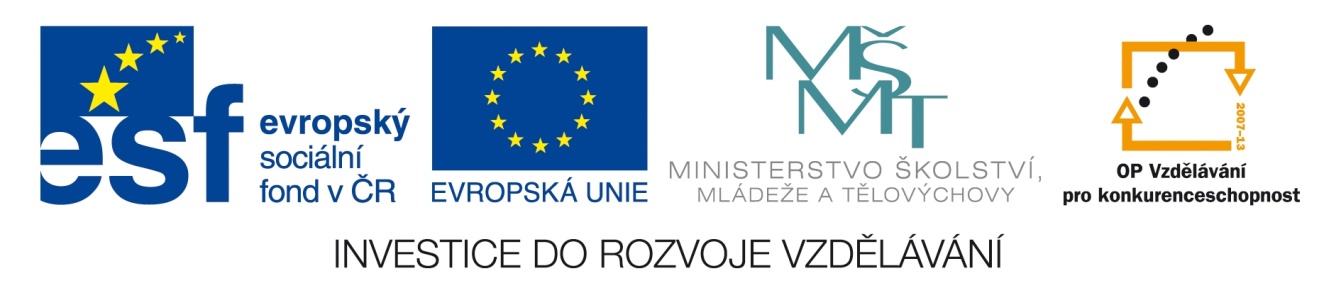 Registrační číslo projektu: CZ.1.07/1.1.38/02.0025
Název projektu: Modernizace výuky na ZŠ Slušovice, Fryšták, Kašava a Velehrad
Tento projekt je spolufinancován z Evropského sociálního fondu a státního rozpočtu České republiky.
OCHRANA  DRUHŮ
Př_114_Obratlovci_Ochrana druhů

Autor: Mgr. Hana Krajčová

Škola: Základní škola Fryšták, okres Zlín
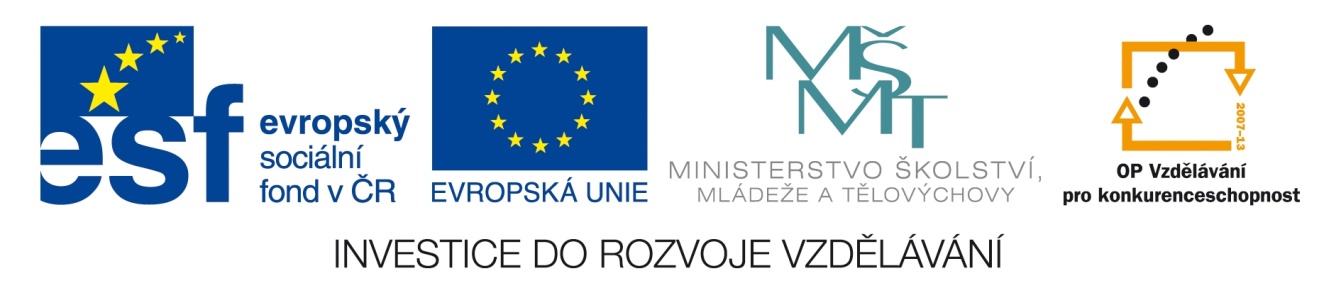 Anotace:
Digitální učební materiál je určen pro předmět přírodopis a ekologie.
 Je zaměřen na zařazování obratlovců (ryb, obojživelníků, plazů a savců)  
     do mezinárodního seznamu chráněných druhů živočichů.
 Formou otázek je téma procvičováno.
Jednotlivé druhy a poddruhy živočichů 
(ryb, obojživelníků, plazů a savců) jsou zařazeny 
do mezinárodního seznamu ohrožených druhů:  
Červený seznam IUCN (vydáván každé 2 roky).

Kategorie druhů:

		Vyhynulý:  EX 

		Kriticky ohrožený:  CR

		Ohrožený:  EN

		Zranitelný:  VU 

		Téměř ohrožený:  NT      

		Málo dotčený:   LC
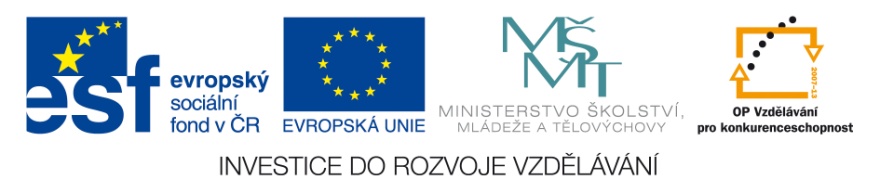 Pro přesnější určení stupně ohrožení v ČR 
byl podle zákona 114/1992 Sb. vytvořen 

seznam zvláště chráněných druhů živočichů.


 Ohrožené druhy jsou zde rozděleny na: 


Kriticky ohrožené druhy

b) Silně ohrožené druhy

c) Ohrožené druhy
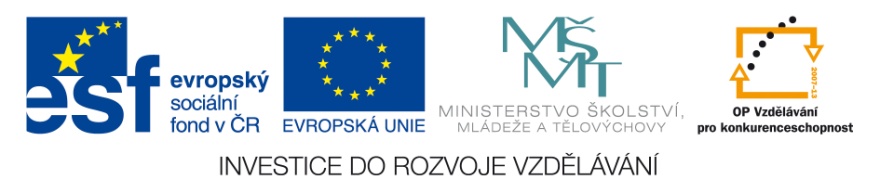 Vyhynulé  druhy:   

             - druhy vyhynulé na území ČR v důsledku činnosti člověka
Jeseter  velký
Zubr  evropský
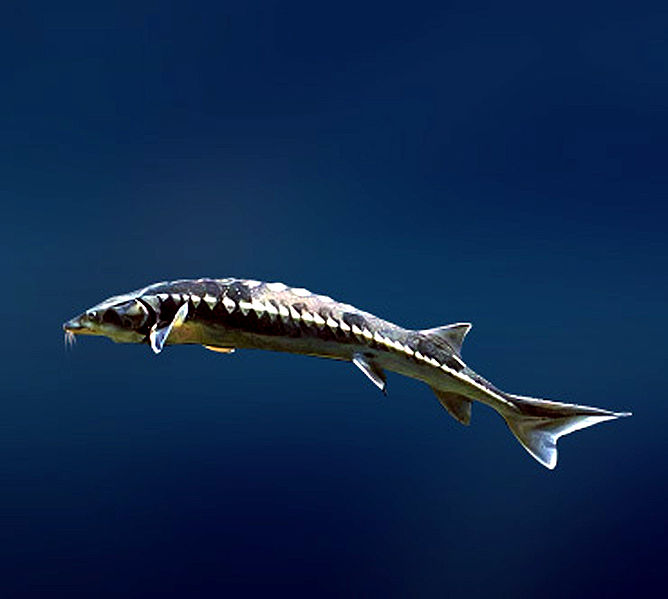 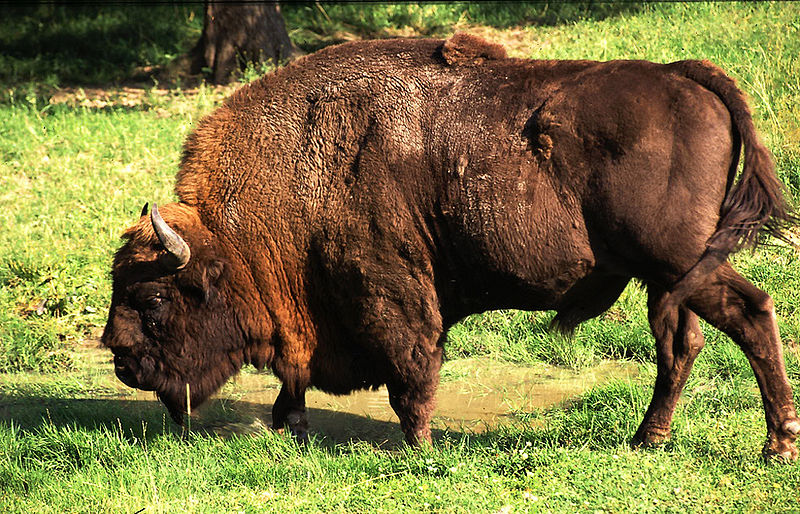 Norek  
evropský
1
2
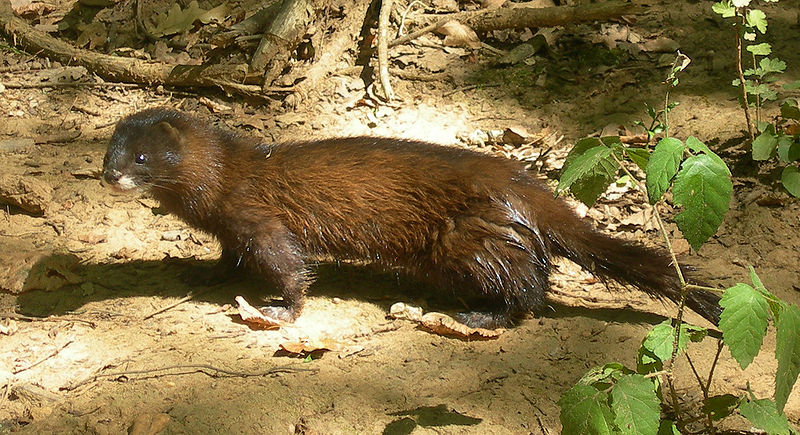 3
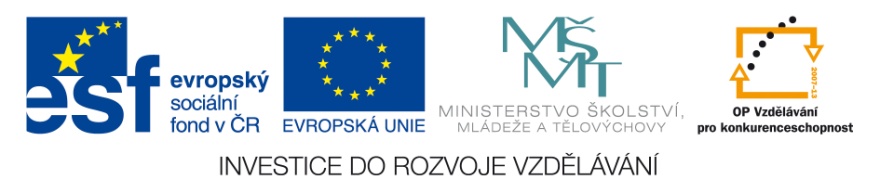 Kriticky  ohrožené  druhy:   

                 - druhy kriticky ohrožené vyhynutím v ČR při dalším 
                                   působení ohrožujících faktorů
Los  evropský
Vydra  říční
Sysel  obecný
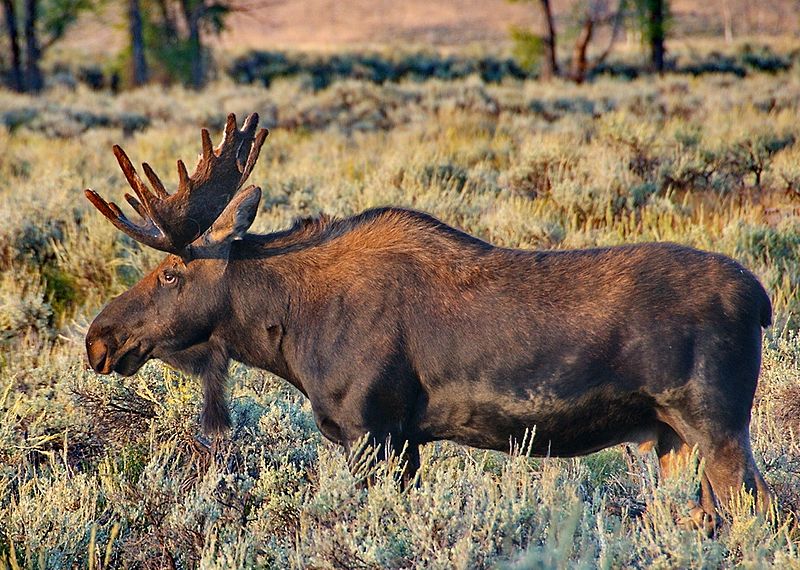 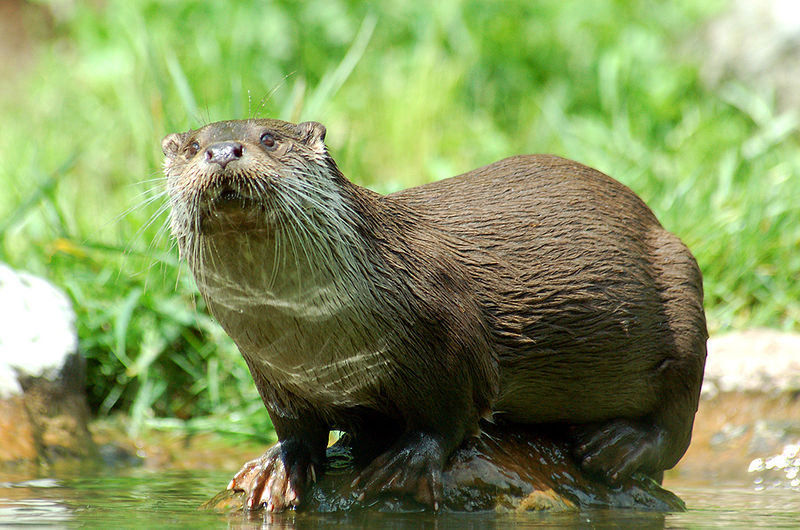 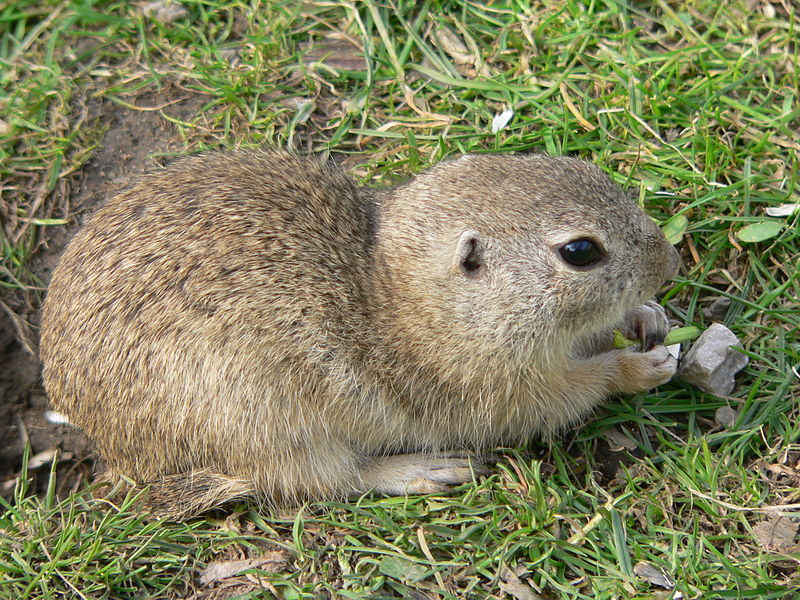 5
4
6
Ještěrka  zelená
Užovka  stromová
Želva  bahenní
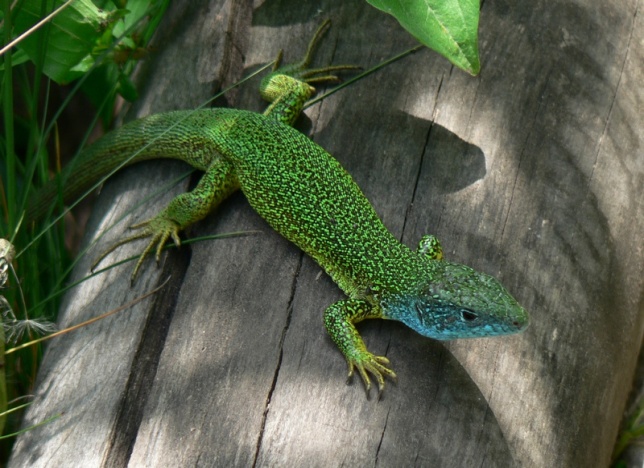 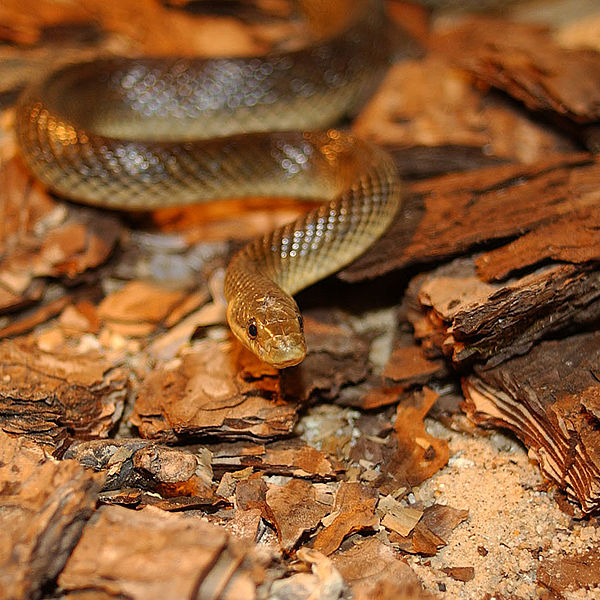 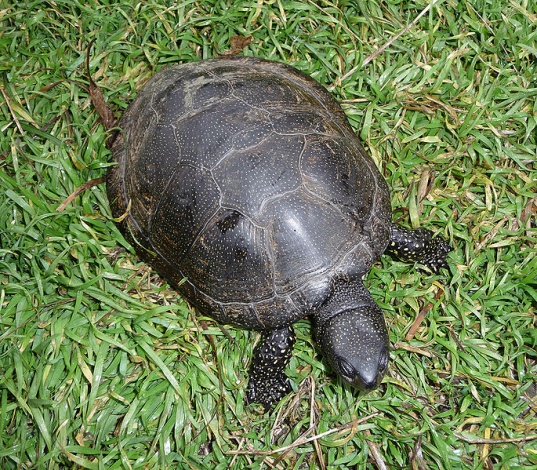 8
9
7
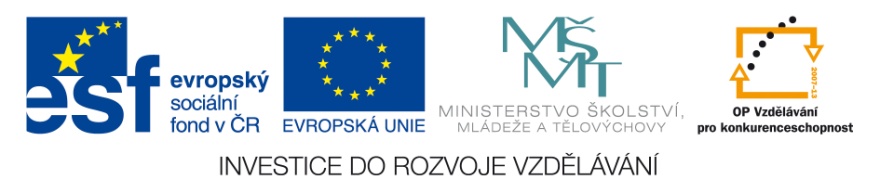 Ohrožené  nebo  silně  ohrožené  druhy:
  
                    - druhy ohrožené, jejich početnost se snižuje a 
              v budoucnu by mohly patřit mezi kriticky ohrožené
Čolek  obecný
Mlok  skvrnitý
Rosnička  zelená
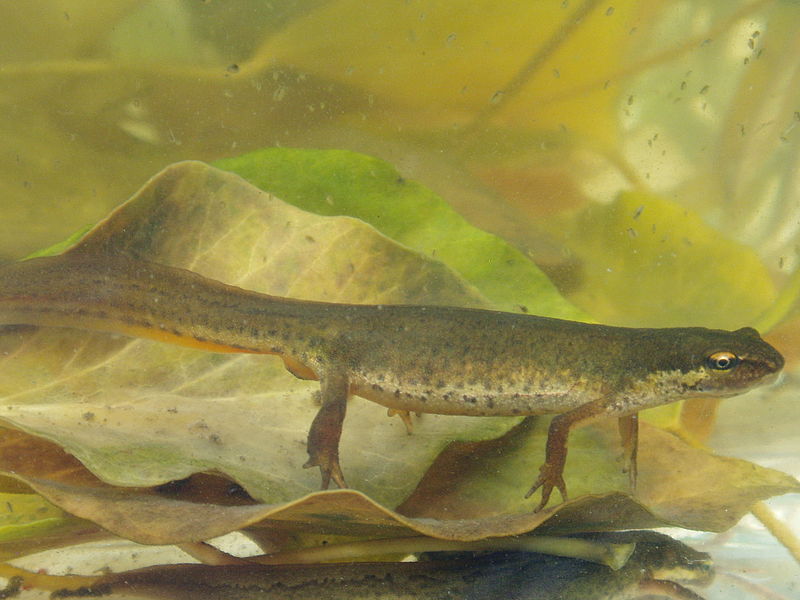 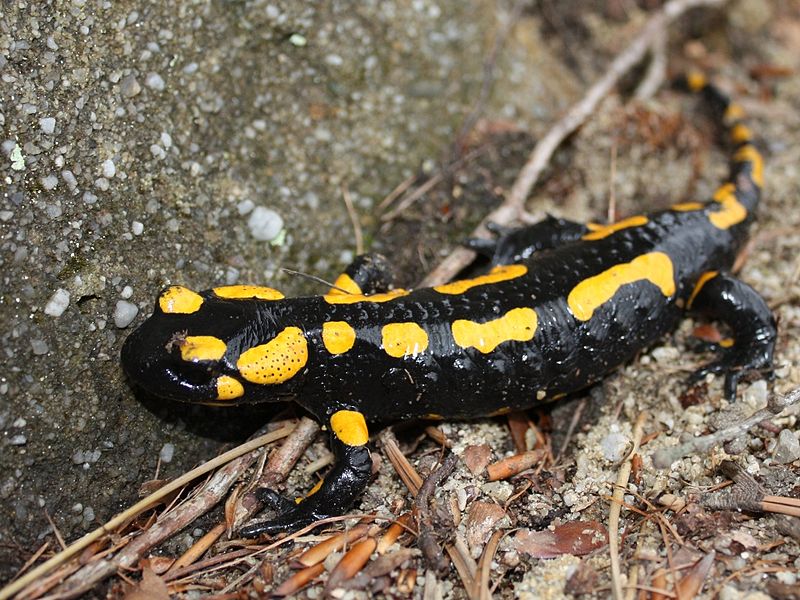 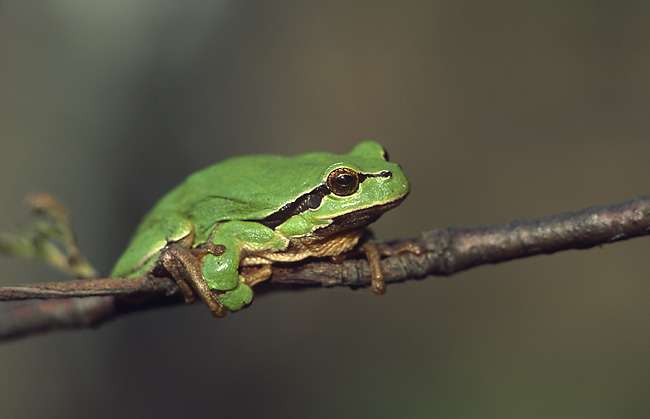 10
11
12
Zmije  obecná
Skokan  zelený
Užovka  obojková
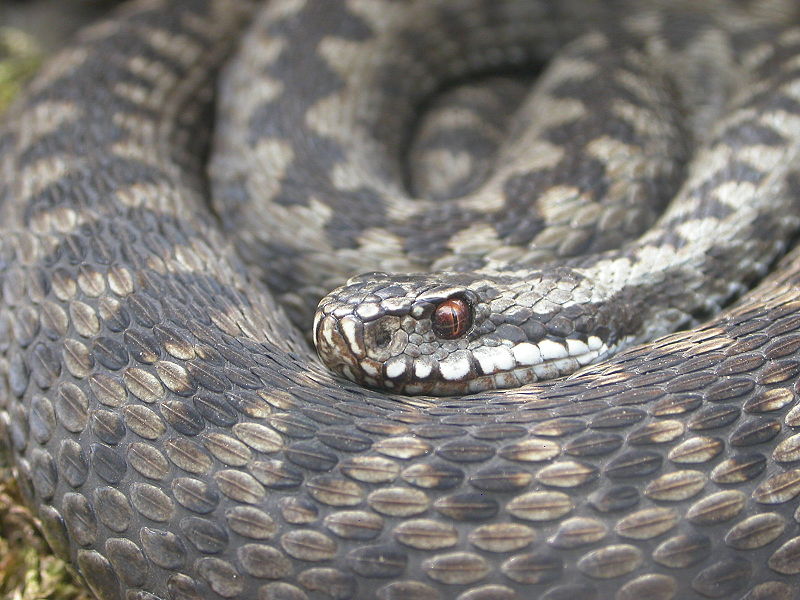 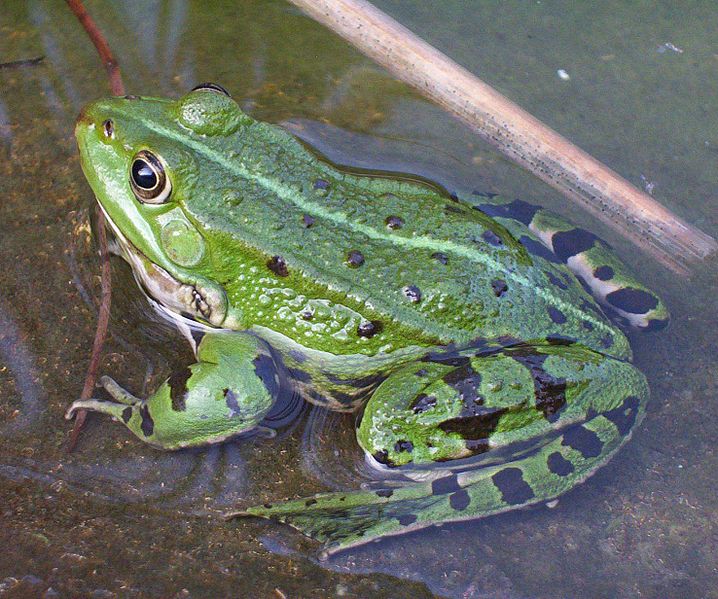 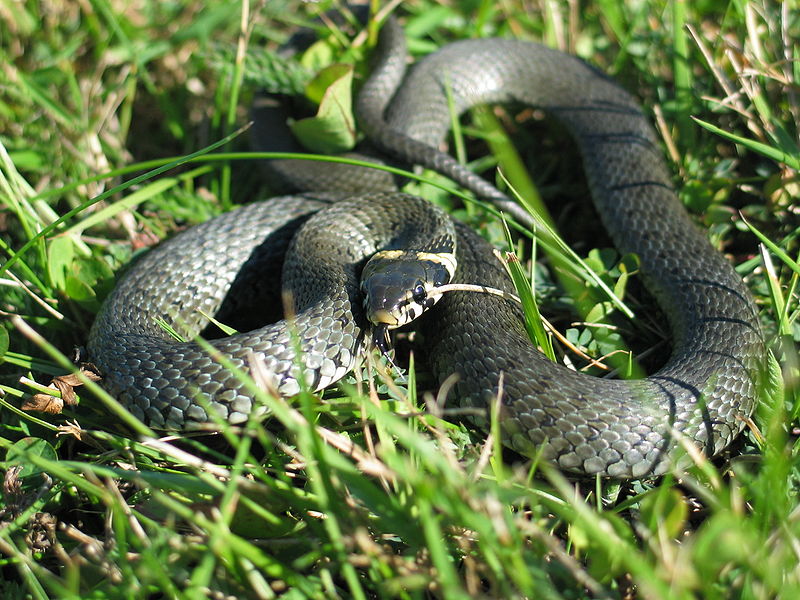 14
13
15
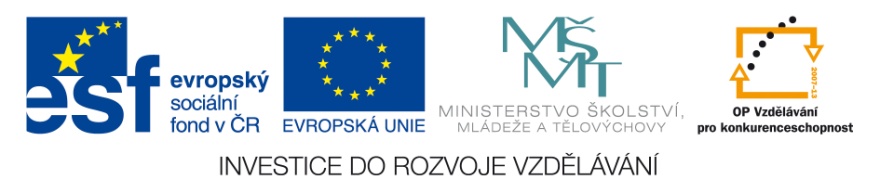 Vzácné  druhy:   

            - druhy vyskytující se jen vzácně v malých oblastech rozšíření,
                              nejsou prozatím řazeny mezi ohrožené
Vlk  obecný
Rys  ostrovid
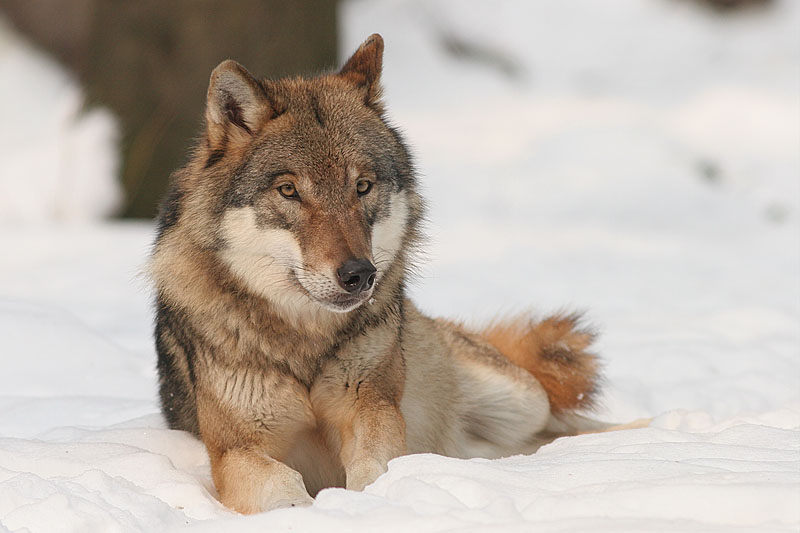 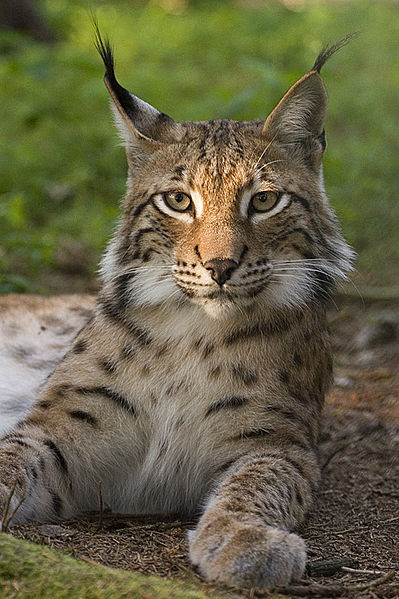 16
Medvěd  hnědý
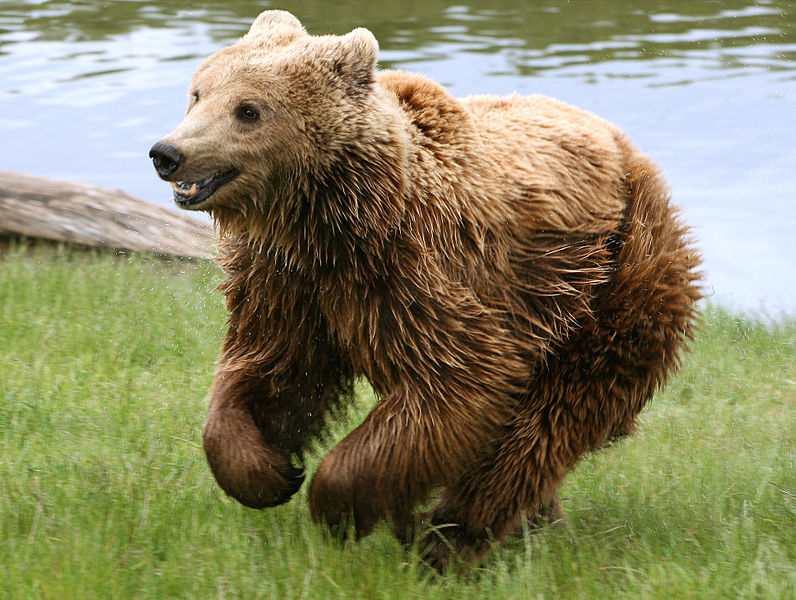 17
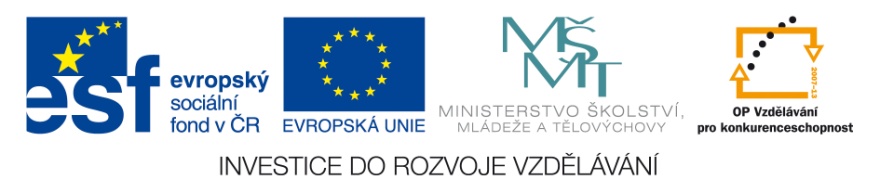 18
Kriticky  ohrožené  druhy  jsou :


ohrožené vyhynutím  

vyskytují se jen v malých oblastech, 
      početnost se nesnižuje

c)  ohrožené, jejich početnost se snižuje
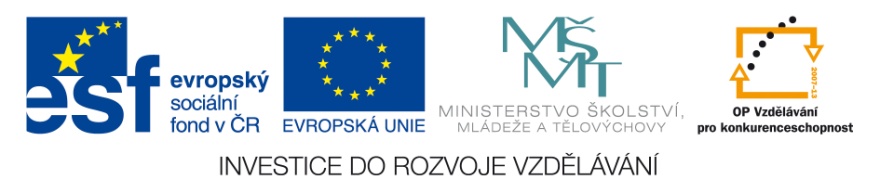 Vzácné  druhy  jsou :


ohrožené vyhynutím  

vyskytují se jen v malých oblastech, 
      zatím nejsou ohrožené

c)  ohrožené, jejich početnost se snižuje
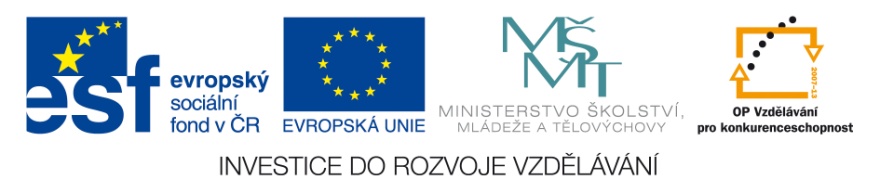 19
Norek evropský je v ČR:	a) silně ohrožený
						b) kriticky ohrožený
						c) vyhynulý
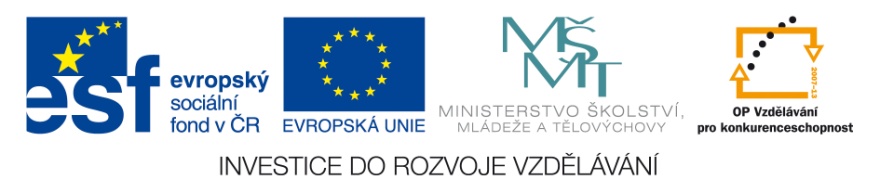 20
Zmije obecná je v ČR:	a) silně ohrožená
					b) kriticky ohrožená
					c) vyhynulá
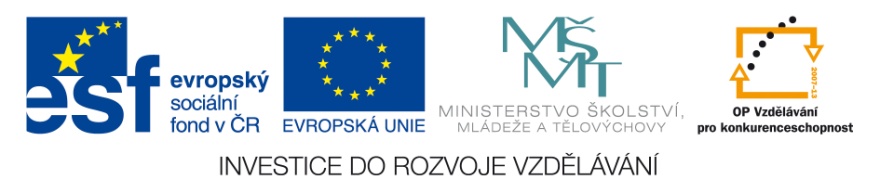 21
Želva bahenní je v ČR:		a) silně ohrožená
						b) kriticky ohrožená
						c) vyhynulá
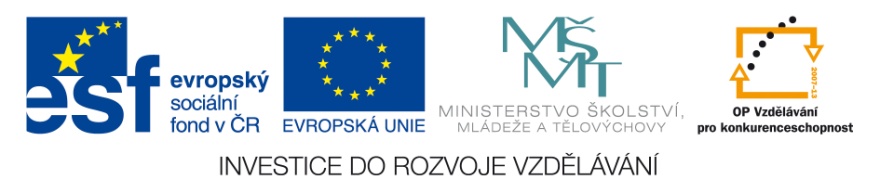 Výborně!
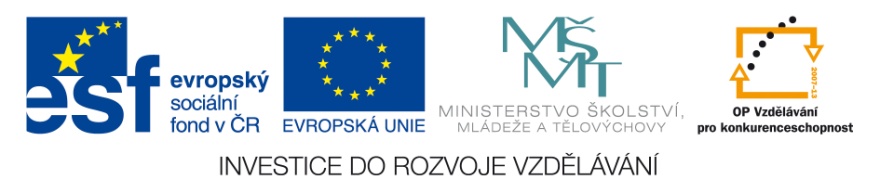 Zdroje použité dne 16. 1. 2013:
Shipzaur.jpg. In: Wikipedia: the free encyclopedia [online]. San Francisco (CA): Wikimedia Foundation, 2001- [cit. 2013-01-16]. Dostupné z: http://cs.wikipedia.org/wiki/Soubor:Shipzaur.jpg
Wisent.jpg. In: Wikipedia: the free encyclopedia [online]. San Francisco (CA): Wikimedia Foundation, 2001-, 5. 2. 2010, 15:12 [cit. 2013-01-16]. Dostupné z: http://cs.wikipedia.org/wiki/Soubor:Wisent.jpg
Mink1.jpg. In: Wikipedia: the free encyclopedia [online]. San Francisco (CA): Wikimedia Foundation, 2001- [cit. 2013-01-16]. Dostupné z: http://cs.wikipedia.org/wiki/Soubor:Mink1.jpg
Moose in Gros Ventre Campgroud 4.jpg. In: Wikipedia: the free encyclopedia [online]. San Francisco (CA): Wikimedia Foundation, 2001- [cit. 2013-01-16]. Dostupné z: http://cs.wikipedia.org/wiki/Soubor:Moose_in_Gros_Ventre_Campgroud_4.jpg
Loutre2.jpg. In: Wikipedia: the free encyclopedia [online]. San Francisco (CA): Wikimedia Foundation, 2001-, 15. 3. 2008, 12:10 [cit. 2013-01-16]. Dostupné z: http://cs.wikipedia.org/wiki/Soubor:Loutre2.jpg
Europäischer Ziesel in Hockstellung.jpg. In: Wikipedia: the free encyclopedia [online]. San Francisco (CA): Wikimedia Foundation, 2001- [cit. 2013-01-16]. Dostupné z: http://cs.wikipedia.org/wiki/Soubor:Europ%C3%A4ischer_Ziesel_in_Hockstellung.jpg
Couleuvre Esculape59.JPG. In: Wikipedia: the free encyclopedia [online]. San Francisco (CA): Wikimedia Foundation, 2001- [cit. 2013-01-16]. Dostupné z: http://cs.wikipedia.org/wiki/Soubor:Couleuvre_Esculape59.JPG
JesterkaZelena.jpg. In: Wikipedia: the free encyclopedia [online]. San Francisco (CA): Wikimedia Foundation, 2001-, 23. 10. 2008, 14:58 [cit. 2013-01-16]. Dostupné z: http://cs.wikipedia.org/wiki/Soubor:JesterkaZelena.jpg
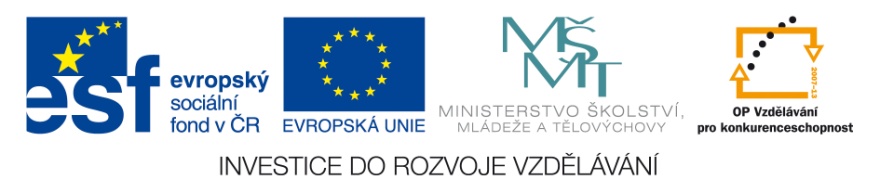 Emys orbicularis 2009 G1.jpg. In: Wikipedia: the free encyclopedia [online]. San Francisco (CA): Wikimedia Foundation, 2001-, 2. 1. 2010, 20:28 [cit. 2013-01-16]. Dostupné z: http://cs.wikipedia.org/wiki/Soubor:Emys_orbicularis_2009_G1.jpg
Triturus vulgaris.jpg. In: Wikipedia: the free encyclopedia [online]. San Francisco (CA): Wikimedia Foundation, 2001-, 13. 6. 2007, 22:19 [cit. 2013-01-16]. Dostupné z: http://cs.wikipedia.org/wiki/Soubor:Triturus_vulgaris.jpg
Mlok.JPG. In: Wikipedia: the free encyclopedia [online]. San Francisco (CA): Wikimedia Foundation, 2001- [cit. 2013-01-16]. Dostupné z: http://cs.wikipedia.org/wiki/Soubor:Mlok.JPG
Hyla arborea (Marek Szczepanek).jpg. In: Wikipedia: the free encyclopedia [online]. San Francisco (CA): Wikimedia Foundation, 2001-, 15. 4. 2005, 11:47 [cit. 2013-01-16]. Dostupné z: http://cs.wikipedia.org/wiki/Soubor:Hyla_arborea_(Marek_Szczepanek).jpg
Teichfrosch.jpg. In: Wikipedia: the free encyclopedia [online]. San Francisco (CA): Wikimedia Foundation, 2001- [cit. 2013-01-16]. Dostupné z: http://cs.wikipedia.org/wiki/Soubor:Teichfrosch.jpg
Viperaberus1.jpg. In: Wikipedia: the free encyclopedia [online]. San Francisco (CA): Wikimedia Foundation, 2001- [cit. 2013-01-16]. Dostupné z: http://cs.wikipedia.org/wiki/Soubor:Viperaberus1.jpg
Natrix natrix (Karl L).jpg. In: Wikipedia: the free encyclopedia [online]. San Francisco (CA): Wikimedia Foundation, 2001-, 14. 10. 2005, 09:57 [cit. 2013-01-16]. Dostupné z: http://cs.wikipedia.org/wiki/Soubor:Natrix_natrix_(Karl_L).jpg
Canis lupus.jpg. In: Wikipedia: the free encyclopedia [online]. San Francisco (CA): Wikimedia Foundation, 2001- [cit. 2013-01-16]. Dostupné z: http://cs.wikipedia.org/wiki/Soubor:Canis_lupus.jpg
Lynx lynx poing.jpg. In: Wikipedia: the free encyclopedia [online]. San Francisco (CA): Wikimedia Foundation, 2001-, 9. 7. 2005, 20:44 [cit. 2013-01-16]. Dostupné z: http://cs.wikipedia.org/wiki/Soubor:Lynx_lynx_poing.jpg
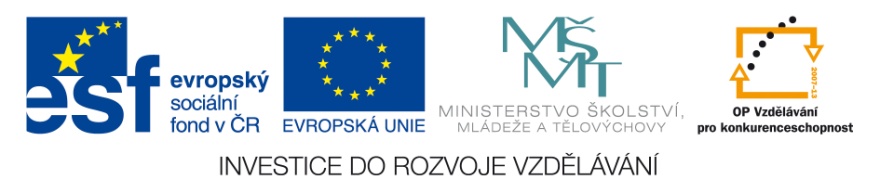 Brown bear (Ursus arctos arctos) running.jpg. In: Wikipedia: the free encyclopedia [online]. San Francisco (CA): Wikimedia Foundation, 2001-, 16. 11. 2011, 10:27 [cit. 2013-01-16]. Dostupné z: http://cs.wikipedia.org/wiki/Soubor:Brown_bear_(Ursus_arctos_arctos)_running.jpg
Mink1.jpg. In: Wikipedia: the free encyclopedia [online]. San Francisco (CA): Wikimedia Foundation, 2001- [cit. 2013-01-16]. Dostupné z: http://cs.wikipedia.org/wiki/Soubor:Mink1.jpg
Viperaberus1.jpg. In: Wikipedia: the free encyclopedia [online]. San Francisco (CA): Wikimedia Foundation, 2001- [cit. 2013-01-16]. Dostupné z: http://cs.wikipedia.org/wiki/Soubor:Viperaberus1.jpg
Emys orbicularis 2009 G1.jpg. In: Wikipedia: the free encyclopedia [online]. San Francisco (CA): Wikimedia Foundation, 2001-, 2. 1. 2010, 20:28 [cit. 2013-01-16]. Dostupné z: http://cs.wikipedia.org/wiki/Soubor:Emys_orbicularis_2009_G1.jpg
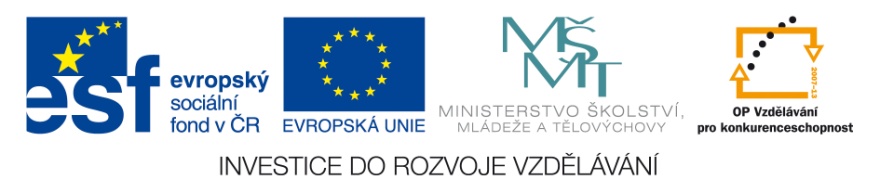